Иллюзии
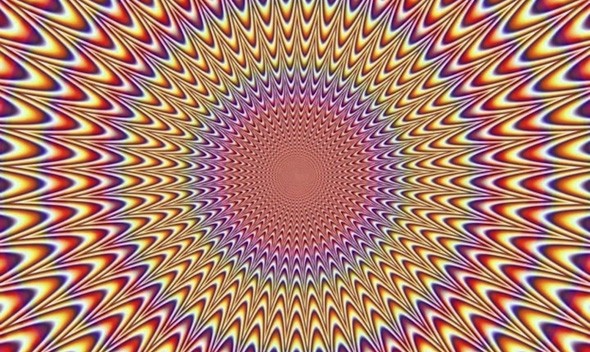 Человек на заднем плане и карлик на переднем - одного роста.
Иллюзии перевернутых картинок
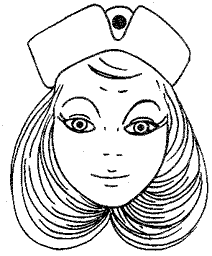 молодая
старая
Веселый заяц и злой фокусник
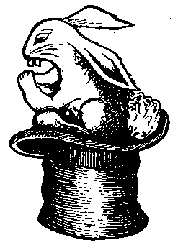 Профессор и студент
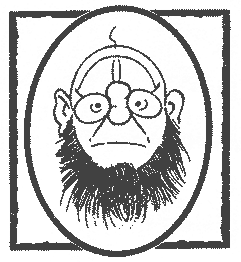 Какой из горизонтальных отрезков длиннее?
Иллюзия перспективы. Какой из параллелепипедов больше?
Иллюзия кинескопа.Какая из красных линий длиннее?
Круги имеют один и тот же оттенок серого.
Смотрите в центр на чёрную точку - цветные пятна должны исчезнуть.
Смотрите не отрываясь на крестик. Увидели зелёные пятна? А ведь ничего зелёного тут нет.
Какой из оранжевых кругов больше?
Какой из оранжевых кругов больше?
Все точки на этом изображении на самом деле белые, но некоторые выглядят черными.
Фрактальная иллюзия
Видите волны?
Это изображение на самом деле неподвижно, но наш мозг заставляет нас думать, что оно движется.
Это изображение на самом деле неподвижно, но наш мозг заставляет нас думать, что оно движется.
Это изображение на самом деле неподвижно, но наш мозг заставляет нас думать, что оно движется.
Эти круги на самом деле идеально ровные и не соприкасаются друг с другом
Эти круги на самом деле идеально ровные и не соприкасаются друг с другом
Спасибо за внимание!